RADNO PRAVO U RH
Doc.dr.sc. Romana Matanovac Vučković
Pravni fakultet Sveučilišta u Zagreb
romana.matanovac.vuckovic@pravo.hr
RADNI ODNOSI
Radni odnosi-općenito-
radni 
odnos
Radni odnosi-općenito-
RADNIK/CA
POSLODAVAC
Fizičk osoba
obavlja određene poslove za poslodavca
Fizička ili pravna osoba
zapošljava radnika koji za njega obavlja određene poslove
Radni odnosi -temeljne obveze i prava-
Poslodavac- obvezan dati radniku posao 
	     - obvezan isplatiti plaću radniku za obavljeni rad 

Radnik- obvezanosobno obavljati preuzeti posao
																					prema uputama poslodavca, 
					u skladu s naravi i vrstom rada
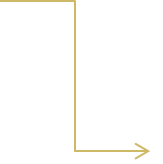 osobno obavlja posaou skladu sa naravi i vrstom rada
RADNIK
(akademski glazbenik)
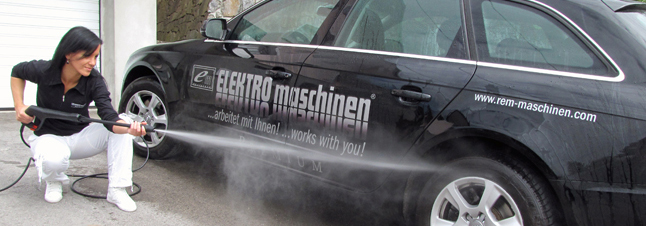 Radni odnosi-temeljne obveze i prava-
zabranjena je izravna ili neizravna diskriminacija

poslodavac je dužan zašititi dostojanstvo radnika za vrijeme obavljanja poslova od postupanja nadređenih, suradnika i osoba s kojim radnik redovito dolazi u doticaj u obavljanju svojih poslova, ako je takvo postupanje neželjeno i u suprotnosti s posebnim zakonima
Radni odnosi -način zasnivanja-
UGOVOR O RADU 
sklapanjem ugovora zasnovan je radni odnos

VRSTE UGOVORA O RADU
Ugovor o radu na neodređeno vrijeme/određeno vrijeme
Ugovor o radu na određeno vrijeme za stalne sezonske poslove
Ugovor o radu na izdvojenom mjestu rada
Ugovor o radu u slučaju upućivanja radnika u inozemstvo
Radni odnosi-ugovor o radu na neodređeno vrijeme-
PRAVILO, a ne iznimka načina zasnivanja radnog odnosa     
prestaje otkazom jedne od stranaka ili na način određen
    zakonom                      
ako nije određeno vrijeme na koje je ugovor sklopljen, smatra se da je sklopljen na neodređeno vrijeme

Primjer ugovora
Radni odnosi -ugovor o radu na određeno vrijeme-
IZNIMKA, a ne pravilo zasnivanja radnog odnosa
određeno vijeme
rok
izvršenje određenog posla
nastupanje određenog događaja
ROK
> 3 g. - poslodavac s istim radnikom ne može sklopiti sljedeći uzastopni ugovor o radu na određeno vrijeme
< 3 g. - ukupno trajanje sklopljenih ugovora o radu na određeno vrijeme ne može biti neprekinuto duže od 3 godine ( prekid kraći od 2 mj  (osim ako je to potrebno zbog zamjene privremeno nenazočnog radnika/zbog nekih drugih objektivnih razloga dopušteno zakonom/kolektivnim ugovorom)  (objektivni tazlog za sklapanje  svakog sljedećeg  uzastopnog ugovora s istim radnikom)
prekid kraći od 2 mjeseca ne smatra se prekidom razdoblja od 3 godine 
ako je ugovor o radu na određeno vrijeme sklopljen protivno ovome ili ako radnik nastavi raditi kod poslodavca i nakon isteka vremena za koje je ugovor sklopljen, smatra se da je sklopljen na neodređeno vrijeme

Primjer ugovora na određeno vrijeme
Radni odnosi-oblik ugovora o radu-
pisani oblik 
propust ne utječe na postojanje i valjanost ugovora
ali poslodavac je dužan radniku prije početka rada izdati pisanu potvrdu o sklopljenom ugovoru 
 
ako ne sklopi ugovor u pisanom obliku/ne izda pisanu potvrdu o sklopljenom ugoovru         smatra se da je sklopljen  ugovoro na neodređeno vrijeme
Radni odnosi-probni rad-
maksimalno 6 mjeseci
nezadovoljanvanje radnika na probnom radu 


predstavlja
posebno opravdan razlog za otkaz ugovora o radi
otkazni rok najmanje 7 dana 
(ne primjenjuje se na otkaz Zakon o radu osim u pogledu neopravdanih razloga za otkaz, oblika, obrazloženja i dostave otkaza, vraćenja radnika na posao u slučaju nedopuštenog otkaza)
Radni odnosi-pripravnik-
osoba koja se prvi put zapošljava u zanimanju za koje se školovala (vježbenik ili drugi pripravnik)
osposobavlja se za smostalni rad u zanimanju za koje se školovao
može se sklopiti ugovor o radu na određeno vrijeme
pripravnički staž traje najduže godinu dana, ako zakonom nije drukčije određeno
nakon pripravničkog staža polaganje stručnog ispita(ukoliko je propisano) 
pripravniku koji ne položi stručni ispit poslodavac može redovito otkazati
Radni odnosi-stručno osposobljavanje za rad-
stručno osposobljavanje za rad bez zasnivanja radnog odnosa
osoba koja je završila školovanje
ako je stručni ispit ili radno iskustvo, zakonom ili dr. propisom utvrđeno kao uvjet za obavljanje poslova radnog mjesta određenog zanimanja
stručno osposobljavanje=ubraja se u pripravnički staž i radno iskustvo
maksimalno koliko traje i pripravnički staž
pisani oblik ugovora
Radni odnosi-radno vrijeme-
Puno radno vrijeme
40 sati tjedno

Nepuno radno vrijeme
vrijeme kraće od punog radnog vremena

Skraćeno radno vrijeme
kada nije moguće zaštiti radnika od štetnih utjecaja radno vrijeme se skraćuje razmjeno štetenom utjecaju uvjeta rada na zdravlje i radnu sposobnost radnika
Radni odnosi-prekovremeni rad-
rad duži od punog radnog/nepunog radnog vremena, najviše do osam sati tjedno
zabrenjen je maloljetnicima
samo uz pisanu izjavu o dobrovoljnom pristanku na takav rad
trudnica
roditelj s djetetom do 3 g. starosti
samohrani roditelj s djetetom do 6 g. starosti
radnik koji radi sa nepunim radnim vremenom
Radni odnosi-noćni rad-
rad između 22,00-06,00 sati (osim iznimke)
maloljetnik u industriji 19,00-07,00 sati
maloljetnik izvan industrije 20,00-06,00 sati
Radni odnosi-rad u smjenama-
organizacija rada prema kojoj dolazi do izmjene radnika na istom radnom mjestu i mjestu rada u skladi s rasopredom radnog vremena 
prekinut/neprekinut, ukjljučujući izmjenu smjena
Radni odnosi-odmori i dopusti-
stanka
dnevni odmor
tjedni odmor
godišnji odmor

plaćeni dopust
neplaćeni dopust
Radni odnosi-plaća-
ugovor o radu/pravilnik o radu/kolektivni ugovor
ako nije određeno - primjerena plaća

plaća se isplaćuje nakon obavljenog rada
isplata u novcu
do 15-og dana u mjesecu
poslodavac dužan najkasnije 15 dana od dana isplate plaće, naknade plaće ili otpremnine, radniku dostaviti obračun iz kojeg je vidljivo kako su ti iznosi obračunati
ako ne isplati plaću na dan dospjelosti ili je ne isplati u cijelosti dužan je do kraja mjeseca u kojem je dospjela isplata plaće radniku dostaviti obračun iznosa koje je bio dužan isplatiti 
obračun iznosa dospjele, a neisplaćene plaće je ovršna isprava putem koje se preko FINE provodi ovrha nad poslodavcem
Radni odnosi-zabrana natjecanja radnika s poslodavcem-
zkonska zabrana natjecanja
radnik ne smije bez odobrenja poslodavca za svoj ili tuđi račun sklapati poslove iz djelatnosti poslodavca
Sudska praksa  

ugovorna zabrana natjecanja
ugovara se da će radnik određeno vrijeme nakon prestanka ugovora o radu ne smije zaposliti kod druge osobe koja je u tržišnom natjecanju sa polodavcem te da ne smije za svoj račun ili za račun treće osobe sklapati poslove kojima se natječe s poslodavcem
obveza poslodavca na isplatu naknade 
Sudska praksa
Radni odnosi-izumi i tehnička unapređenja-
izum ostvaren u radnom odnosu ili u svezi rada pripada poslodvcu
radnik pravo na nadoknadu utvrđenu kolektivnim ugovorm/ugovorom o radu/posebnim ugovorom
ako ništa od navedenoga pravo na primjerenu naknadu


izum u svezi s djelatnošću poslodavca
radnik dužan obavijestiti poslodavca i ponuditi ustupanje prava u svezi s izumom 
poslodavac se dužan očitovati u roku od mjesec dana


tehničko unapređenje
radnik pravo na nadoknadu utvrđenu kolektivnim ugovorm/ugovorom o radu/posebnim ugovorom
ako ništa od navedenoga pravo na primjerenu naknadu
Radni odnosi-prestanak ugovora o radu-
Ugovor o radu prestaje:

1) smrću radnika,

2) istekom vremena na koje je sklopljen ugovor o radu na određeno vrijeme,

3) kada radnik navrši šezdeset pet godina života i petnaest godina mirovinskog staža, osim ako se poslodavac i radnik drukčije ne dogovore,

4) sporazumom radnika i poslodavca,

5) dostavom pravomoćnog rješenja o priznanju prava na invalidsku mirovinu zbog opće nesposobnosti za rad,

6) otkazom,

7) odlukom nadležnog suda
Radni odnosi-otkaz-
Radni odnosi-redoviti otkaz-
opravdani razlozi + otkazni rok

poslovno uvjetovani otkaz
osobno uvjetovani otkaz 
otkaz uvjetovan skrivljenim ponašanjem radnika
Radni odnosi-izvanredni otkaz-
opravdani razlog
osobito teška povreda obveze iz radnog odnosa ili neka druga osobito važna činjenica, ako uz uvažavanje svih okolnosti i interesa obiju ugovornih stranaka nastavak radnog odnosa nije moguć   
bez otkaznog roka
sudska praksa
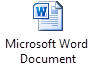 Radni odnosi-neopravdani razlozi za otkaz-
privremena nenazočnost na radu zbog bolesti ili ozljede
podnošenje žalbe ili tužbe odnosno sudjelovanje u postupku protiv poslodavca zbog povrede zakona, drugog propisa, kolektivnog ugovora ili pravilnika o radu, odnosno obraćanje radnika nadležnim tijelima izvršne vlasti 
obraćanje radnik zbog opravdane sumnje na korupciju ili u dobroj vjeri podnošenje prijave o toj sumnji odgovornim ili nadležnim tijelima državne vlasti
Radni odnosi-sudska zaštita prava iz radnog odnosa-
Radni odnosi-ostala zakonska uređenja-
Kolektivni ugovor
Pravilnik o radu
Sudjelovanje radnika u odlučivanju
Sindikati
Štrajk
Prekršajna odgovornost
Europsko radničko vijeće
Gospodarsko socijalno vijeće
HVALA NA PAŽNJI
Copyright Romana Matanovac Vučković